Make-Your-Own-Similes
Friday, 9/21/12
Ms. Lyons
Simile
Comparing 2 things using “like” or “as”


EXAMPLES: 
“She is as busy as a bee”
“Life is like a box of chocolates, you never know what you’re going to get.”
Options for Gallery Walk/Write Around
Write what you like about the simile
Describe how it makes you feel
Create the back story 
Draw a picture of the simile/back story
Model Similes
She grew on him like she was a colony of E.Coli, and he was room-temperature Canadian beef.
The little boat gently drifted across the pond exactly the way a bowling ball wouldn't.
McBride fell 12 stories, hitting the pavement like a Hefty bag filled with vegetable soup.
Her hair glistened in the rain like a nose hair after a sneeze.
The hailstones leaped from the pavement, just like maggots when you fry them in hot grease.
Even in his last years, Granddad had a mind like a steel trap, only one that had been left out so long, it had rusted shut.
The young fighter had a hungry look, the kind you get from not eating for a while.
The ballerina rose gracefully en Pointe and extended one slender leg behind her, like a dog at a fire hydrant.
“She entered with ungainly struggle like some huge awkward chicken, torn, squawking, out of its coop.”	    — The Adventure of the Three Gables, by Sir Arthur Conan Doyle
“The very mystery of him excited her curiosity like a door that had neither lock nor key.” — Gone with the Wind, by Margaret Mitchell
Make-Your-Own-Similes!
1 minute per picture to create your own simile 
After we are done, you will pass it to your left 
When you get someone else’s… READ all the similes
You will choose one simile to comment on
Use the same rules as before
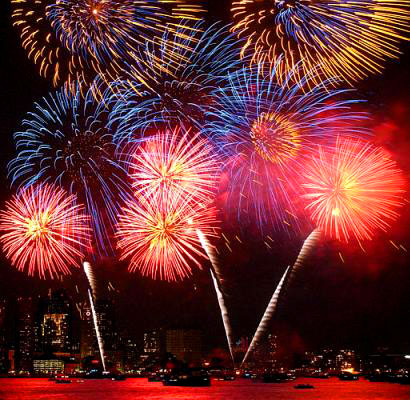 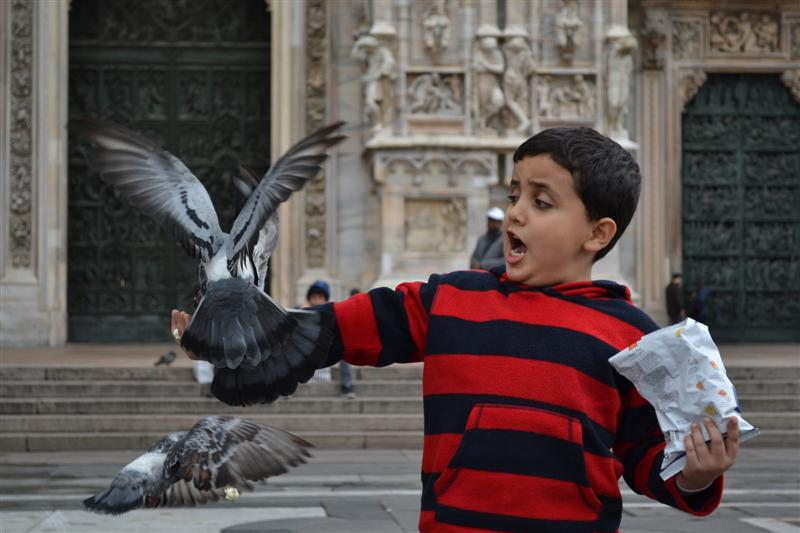 Deanandra
Scared as ever, like the first time on a rollercoaster .
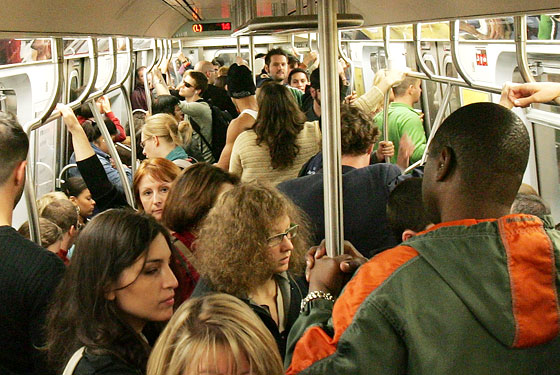 Deanandra / Brandon
Crowded like a man with size 9 feet fitting in a size 4.
The bus was packed – like a pack of wolves.
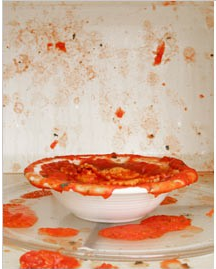 Deanandra / Brandon
The mess like the hurt of the Twin Towers.
The pasta imploded like a water balloon in the microwave, and made me throw both of them away.
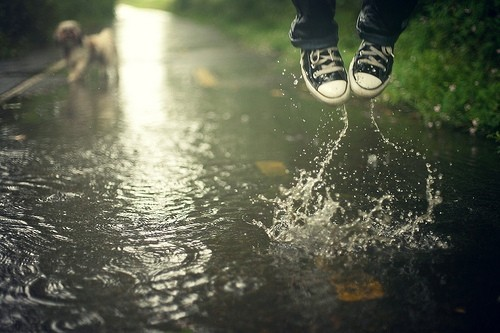 Brandon
Jumping in the puddle made me feel like a child again; it was the best feeling ever.
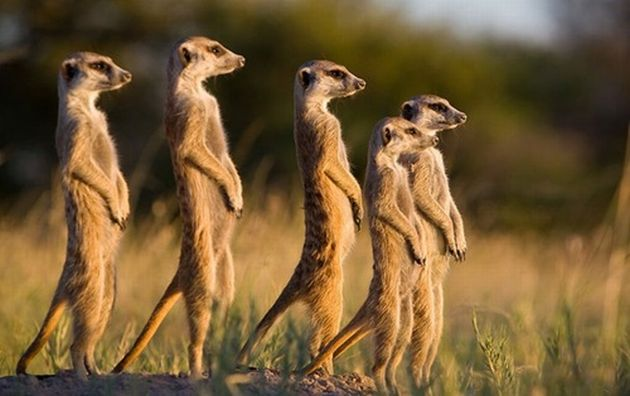 Deanandra
Family is like a jungle – you can’t get away from it and you can never leave.
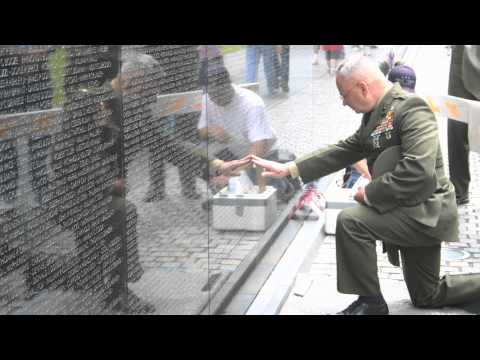 Kneeling brought back feelings of adrenaline like when he was over there seeing fallen soldiers all around him.
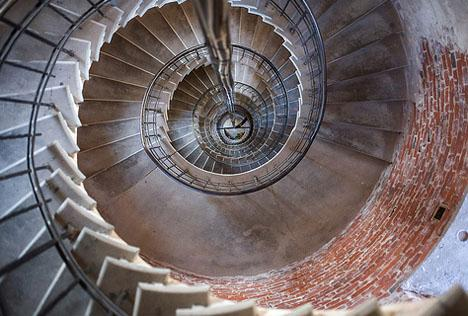 Brandon
Stairway looking like a twisted slide, maybe go for a ride.
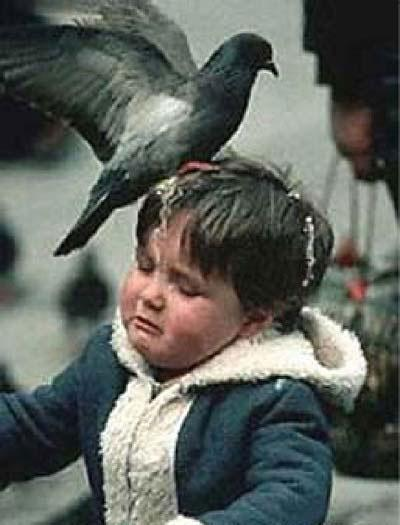 Deanandra
The kid can’t be happy ‘cause the bird is mad like the Hulk on a bad day.
Create your own without a picture!If you can’t think of something to write about, try thinking of a situation in which you use one of your 5 SENSES.(see, smell, hear, taste, touch)
Deanandra
Love is the pain you hate to feel but love to have, like a nice juicy pizza, really hot.
Brandon
If it was time to say I was ready, I would have taken flight in the night sky. Boy, I wish I could fly… as if I were a hawk.
Remember the rules for commenting!
Write what you like about the simile
Describe how it makes you feel
Create the back story 
Draw a picture of the simile/back story